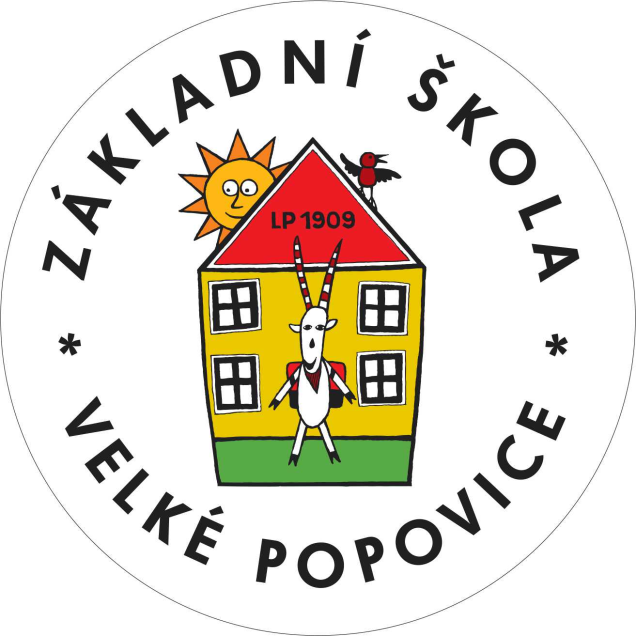 I my chceme hřiště!
Říčany mají…..
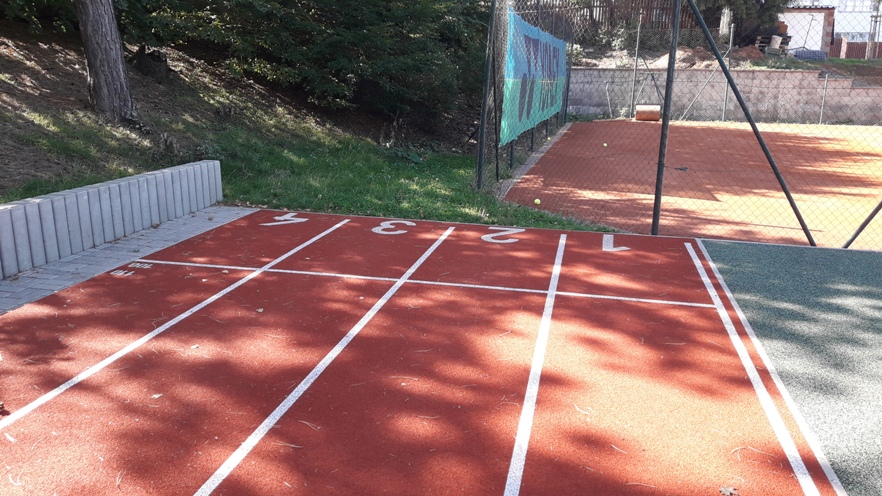 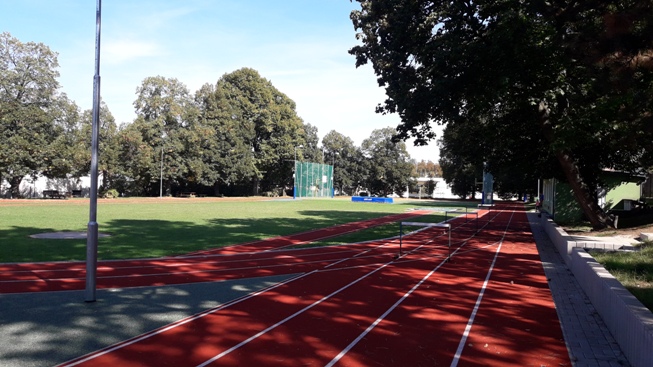 Klatovy mají…..
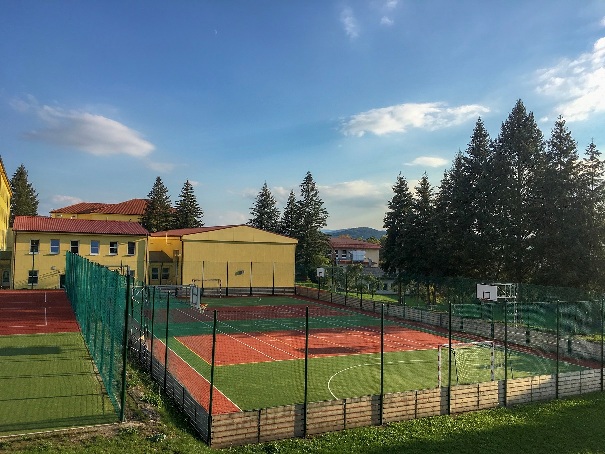 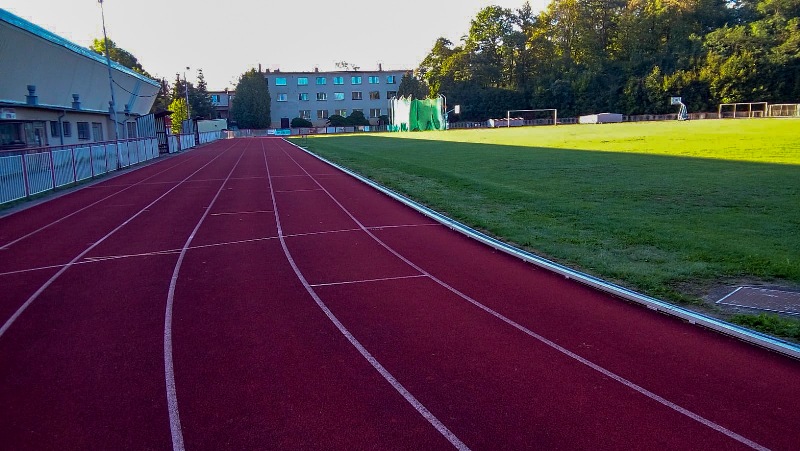 I základka V Rybníčkách má … 
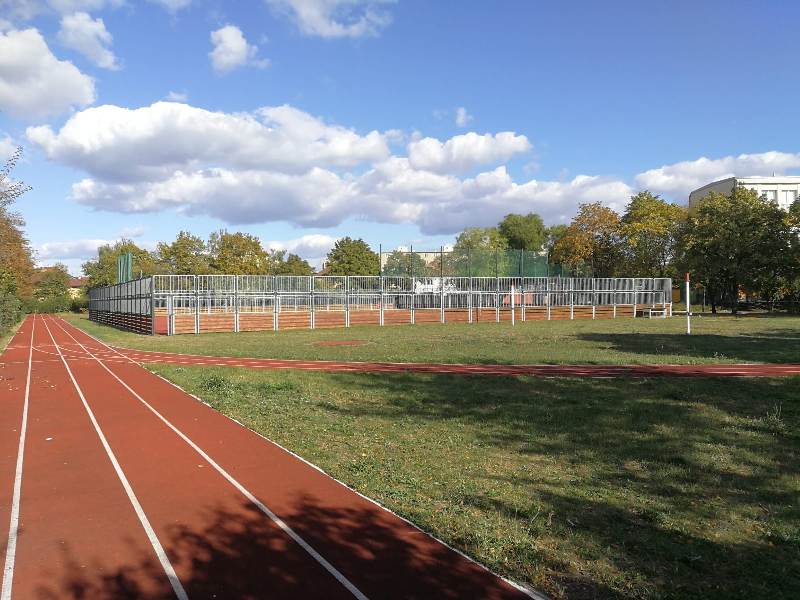 A Velké Popovice???
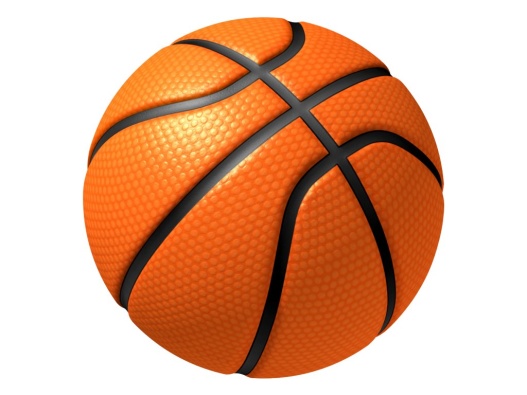 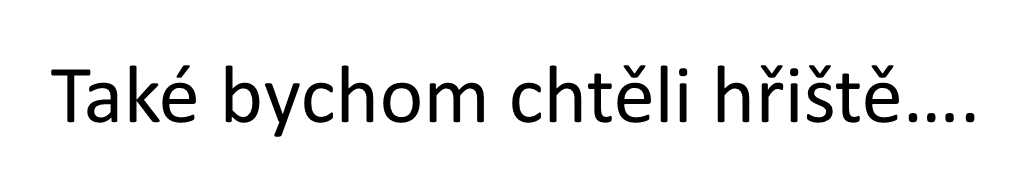 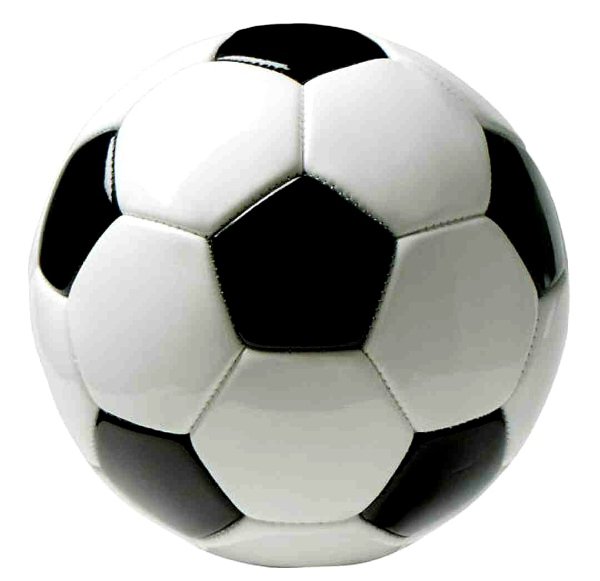 Andrea Fusková (9.A)Karolína Hrdinová (9.A)David Hradil (9.A)